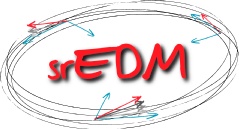 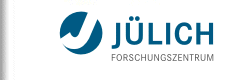 Search for Electric Dipole Moments with Polarized Beams in Storage Rings
Paolo Lenisa 
Università di Ferrara and INFN - Italy
PSTP 2013 – Charlottesville, Virginia, Sept. 9th-13th
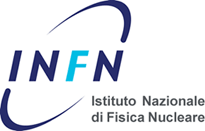 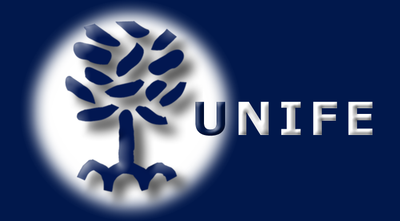 Electric Dipoles
Definition
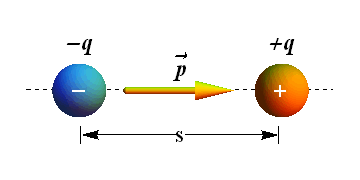 Charge separation creates an electric dipole
Orders of magnitude
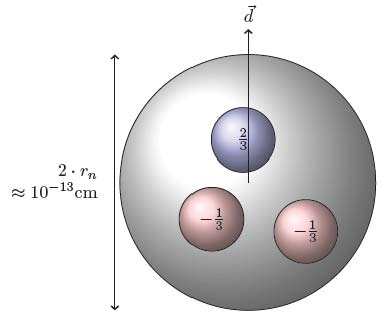 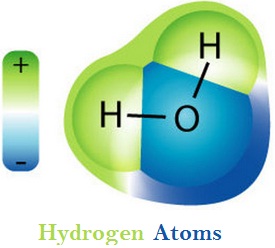 H2O molecule:
permanent EDM
(degenerate GS
w/ different Parity)
EDM 3∙10-26 e cm  charge separation < 5∙10-26 cm between u and d quarks
P. Lenisa
Search for EDM in Storage Rings
2
EDM of fundamental particles
Molecules have large EDM because of degenerated ground states with different parity
Elementary particles (including hadrons) have a definite partiy and cannot have EDM
Unless  P and T reversal are violated
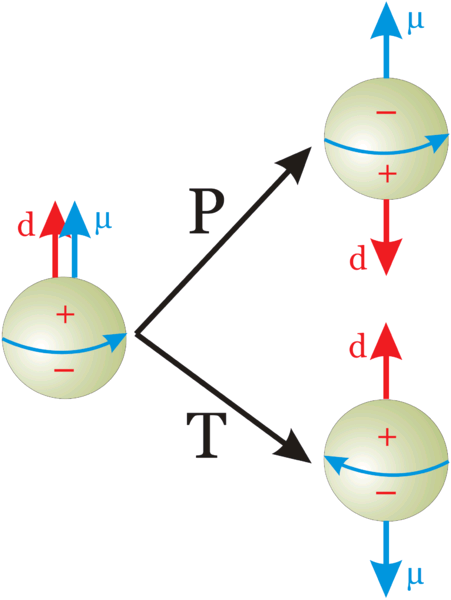 Permanent EDMs violate P and T
Assuming CPT to hold, CP violated also
P. Lenisa
3
CP violation
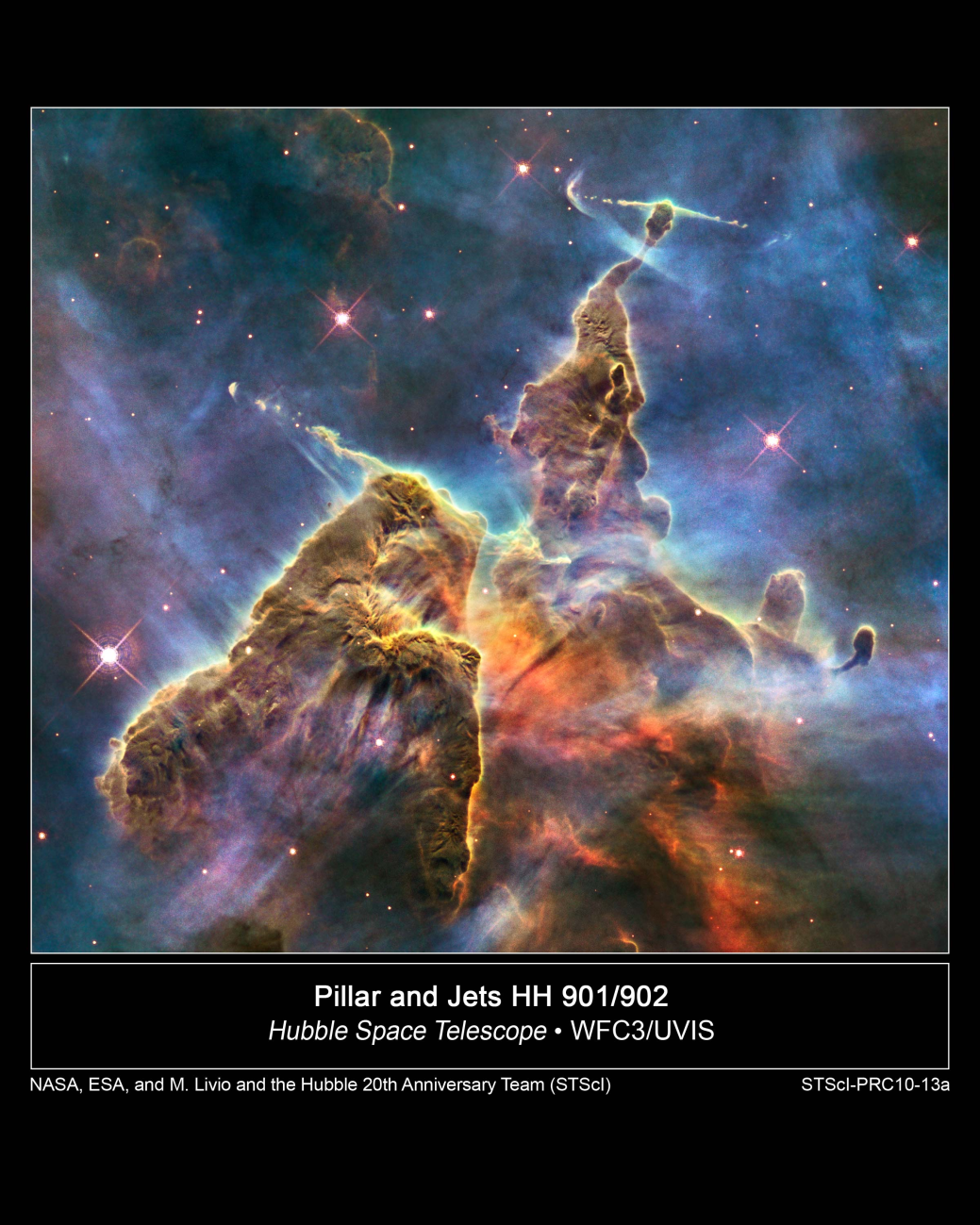 Equal emounts of matter and antimatter at the Big Bang. 
CP violation in SM: 10-18 expected
1967: 3 Sacharov conditions for baryogenesis
Baryon number violation
C and CP violation
Thermal non-equilibrium
New sources of CP violation beyond SM needed
Could manifest in EDM of elementary particles
P. Lenisa
4
Carina Nebula (Largest-seen star-birth regions in the galaxy)
Theoretical predictions
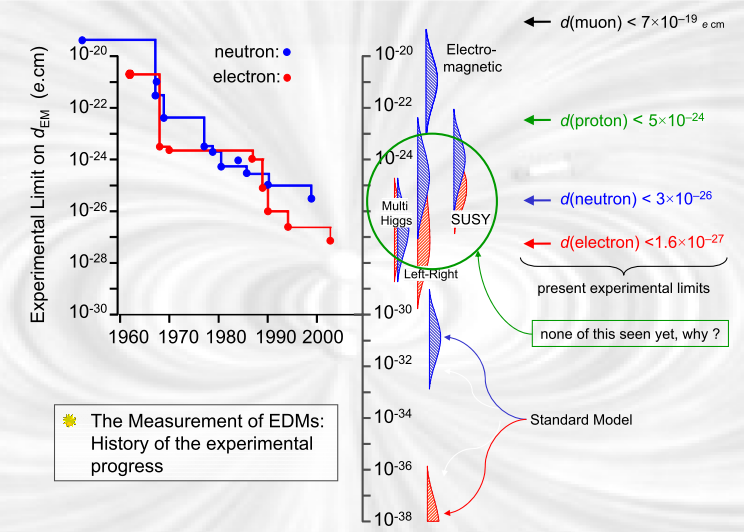 planned
experiments
No Standard Model Background!
P. Lenisa
5
Experimental limits
B
B
E
„Traditional“ approach: precession frequency measurement in B and E fields
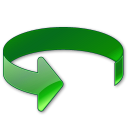 E
µ   d
hf+ = 2µB + 2dE
hf- = 2µB - 2dE
6
Experimental limits
EDM searches: only upper limits yet
E-fields accelerate charged part.  search limited to neutral systems
B
B
E
„Traditional“ approach: precession frequency measurement in B and E fields
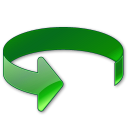 E
µ   d
hf+ = 2µB + 2dE
hf- = 2µB - 2dE
(Till now) two kinds of experiments to measure EDMs:
Neutrons
Neutral atoms (paramagnetic/diamagnetic)
No direct measurement of electron or proton EDM yet
7
EDM of charged particles: use of storage rings
PROCEDURE
Place particles in a storage ring
Align spin along momentum ( freeze horizontal spin precession)
Search for time development of vertical polarization
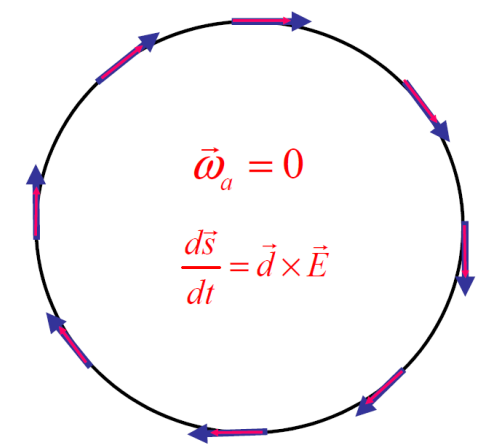 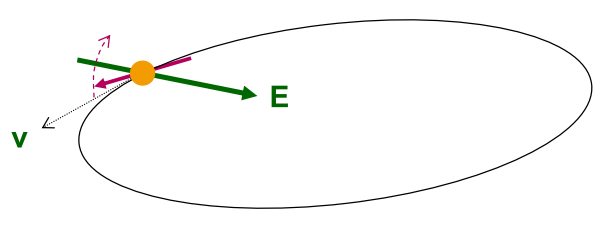 P. Lenisa
Search for EDM in Storage Rings
8
Frozen spin method
Spin motion is governed by Thomas-BMT equation:
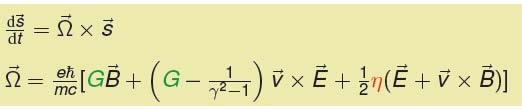 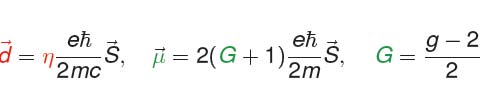 d: electric dipole moment m: magnetic dipole moment
Two options to get rid of terms  G (magic condition):
1. Pure E ring (works only for G>0, e.g proton):
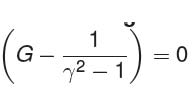 2. Combined E.B ring (works also for G<0, e.g deuteron)
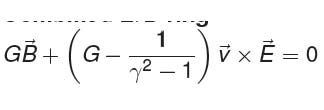 P. Lenisa
Search for EDM in Storage Rings
9
Storage ring projects
pEDM in all electric ring at BNL
Jülich, focus on deuterons, or a combined machine
or at FNAL
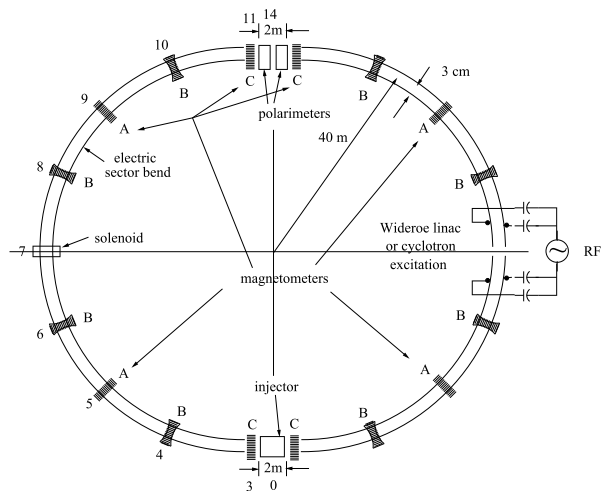 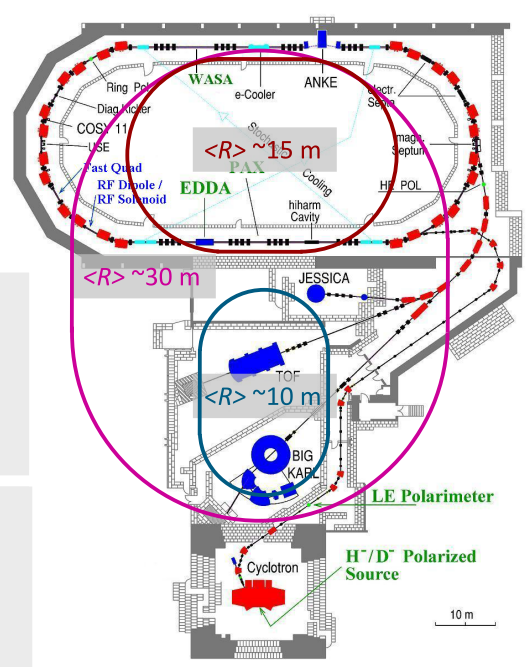 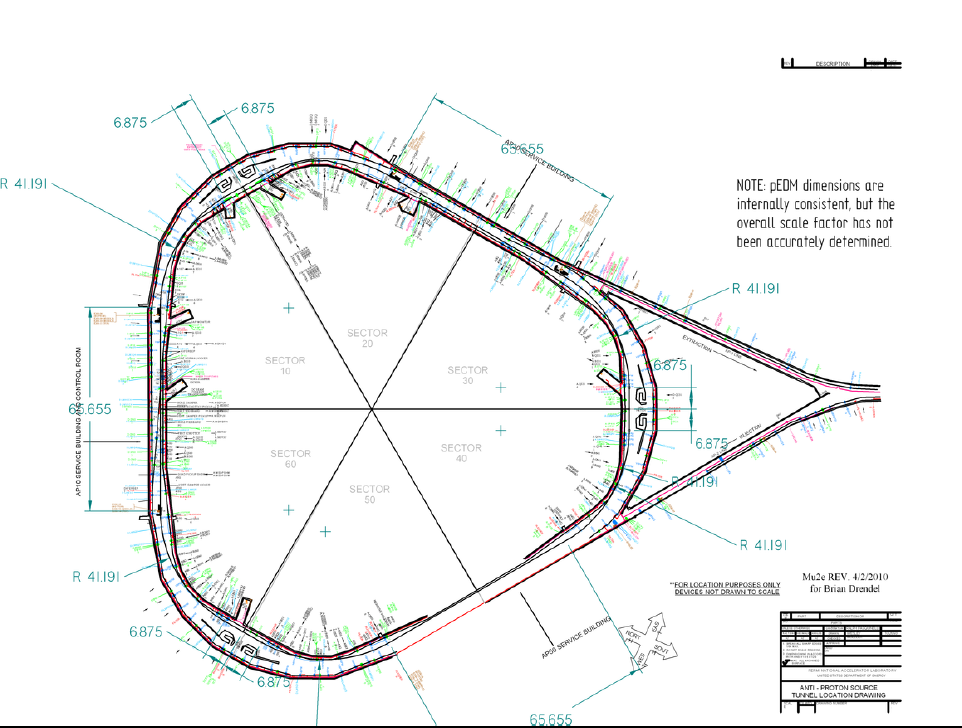 (from R. Talman)
(from A. Lehrach)
CW and CCW propagating beams
Two projects: US (BNL or FNAL) and Europe (FZJ)
10
Feasibility requirements
POLARIMETER
The sensitivity to polarization must by large (0.5).
The efficiency of using the beam must be high (> 1%).
Systematic errors must be managed (< 10‒6).
N.P.M. Brantjes et al. NIMA 664, 49 (2012)
POLARIZED BEAM
Polarization must last a long time (> 1000 s).
Polarization must remain parallel to velocity.
ELECTRIC FIELD, as large as practical (no sparks).
PROTON BEAM POSITION MONITORS (<10 nm)
SYSTEMATIC ERROR PLAN
P. Lenisa
Search for EDM in Storage Rings
11
Systematics
One major source:
Radial Br field mimics EDM effect
Example: d = 10-29 e cm with E = 10 MV/m 
If mBr≈dEr this corresponds to a magnetic field:




(Earth magnetic field = 5 ∙ 10 -5 T)
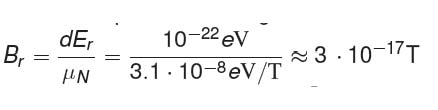 Solution
Use two beam running clockwise and counterclockwise.
Separation of two beams sensitive to B
P. Lenisa
Search for EDM in Storage Rings
12
EDM buildup time
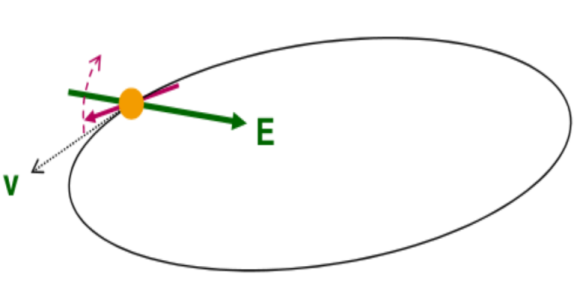 Minimal detectable precession
Assuming
109 turns needed to detect EDM signal
Spin aligned with velocity for  t>1000 s ( spin coherence time next slides)
Feasibility studies @ COSY
P. Lenisa
13
COoler  SYnchrotron  (FZ-Jülich, GERMANY)
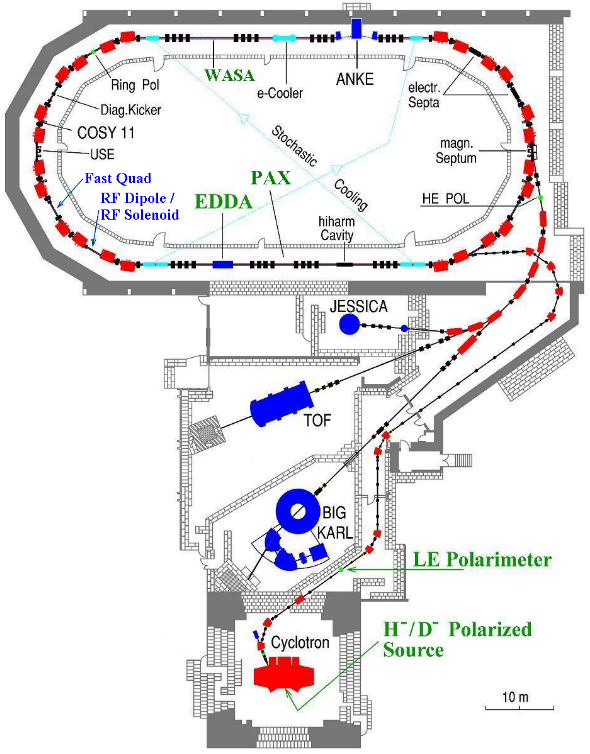 Momentum: <3.7 GeV/c

Circumference: 183 m 

Polarized proton and deuteron 

Beam polarimeter (EDDA detector )

Instrumentation available for manipulation of
- beam size (electron/stochastic cooling, white noise)

- polarization (RF solenoid)
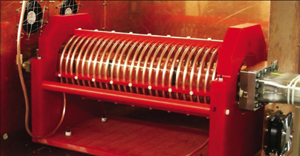 14
EDDA beam polarimeter
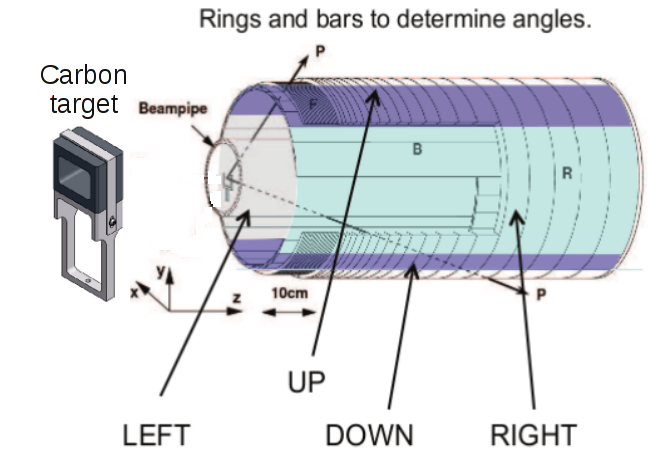 ASYMMETRIES
Analyzing power
VERTICAL polarization
beam
HORIZONTAL polarization
Analyzing power
Beam moves toward thick target                continuous extraction               
Elastic scattering (large cross section for d-C)
15
Spin coherence time
Vertical polarization not affected
At injection all 
spin vectors aligned (coherent)
After some time, spin vectors get out of phase and fully populate the cone
P. Lenisa
Search for EDM in Storage Rings
16
Spin coherence time
Vertical polarization not affected
At injection all 
spin vectors aligned (coherent)
After some time, spin vectors get out of phase and fully populate the cone
Longitudinal polarization vanishes!
At injection all spin vectors aligned
Later, spin vectors are out of phase in the horizontal plane
In EDM machine observation time is limited by SCT.
17
Decoherence: where does it arise?
Y
LONGITUDINAL PHASE SPACE
Problem: beam momentum spread (                                   )
E.g. Dp/p=1∙10-4 Dns/ns=2.1x10-5 tpol=63 ms

Solution: use of bunched beam (<Dp/p> = 0)
X
Δp/p ≠ 0  Dns/ns ≠ 0
RF-E
Z
P. Benati et al. Phys. Rev. ST, 049901 (2013)
TRANSVERSE PHASE SPACE
Problem: beam emittance  0  betatron oscillations
Δx (Δy) from reference orbit
 Longer path:
 Higher particle speed  Dns
E.g. q = 1∙ mrad  tpol=9.9 s
Possible solution to this problem investigated at COSY
18
Preparing a longitudinal polarized beam with RF-solenoid
1) Froissart-Stora scan
Identification spin resonance frequency
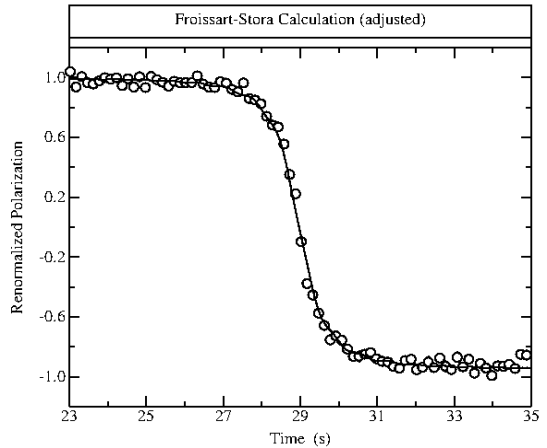 Hz
Vertical polarization
(L-R
asymmetry)
linear ramping in 40 s
2) Fixed frequency measurements
	On resonance
frequency
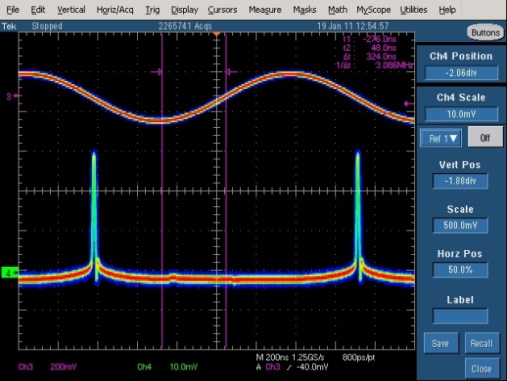 (L-R
asymmetry)
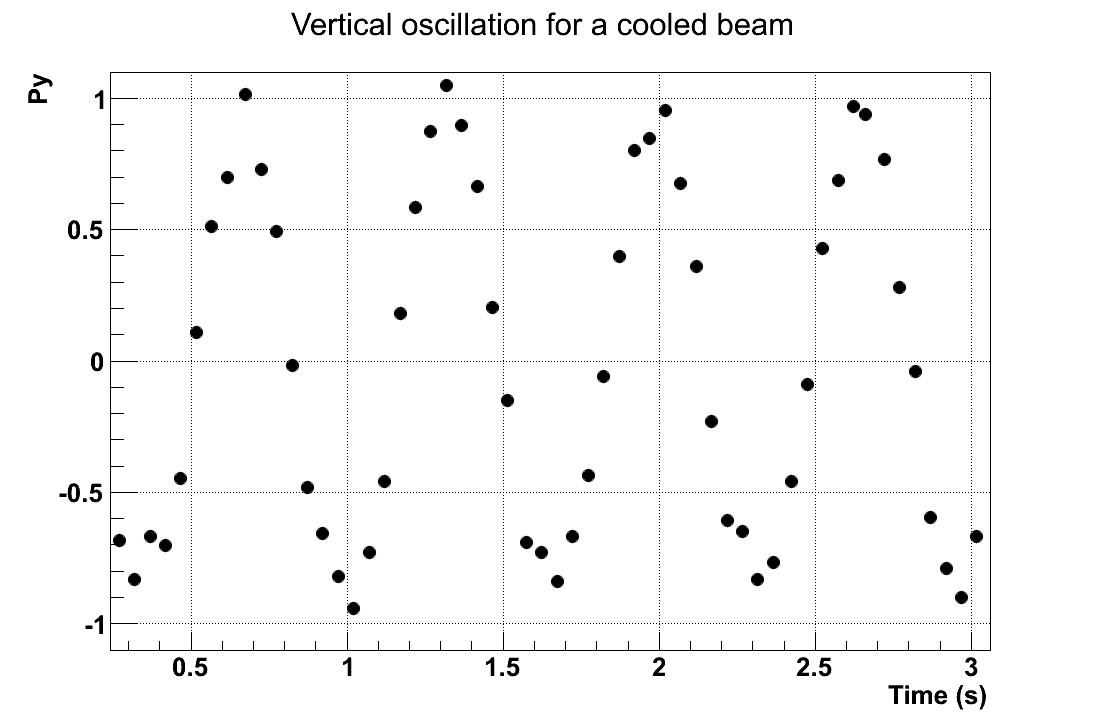 COOLED BEAM
time
Vertical polarization
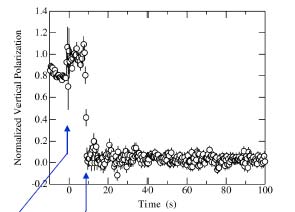 3) Solenoid on for half-cycle
	Vertical polarization = 0
	Polarization is horizontal
(L-R
asymmetry)
time
19
Measurement of the horizonthal SCT
No frozen spin: polarization rotates in the horizonthal plane at 120 kHz
DAQ synchronized with cyclotrhon freqyency -> count turn number N
Compute total spin-precession angle (with spin-tune ns=Gg)
Bin by phase around the circle
Compute asymmetry in each bin
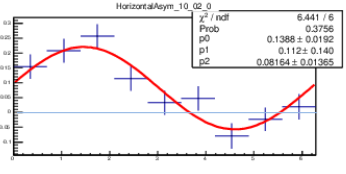 Phase precession pie
x
x
(U-D asymmetry)
z
Amplitude vs time
Derivation of horizontal spin coherence time
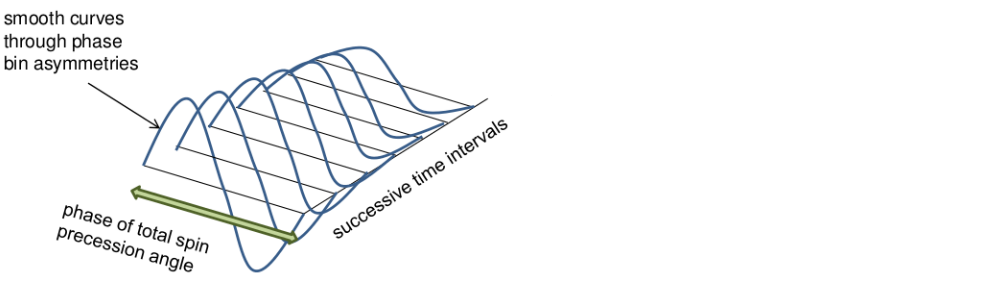 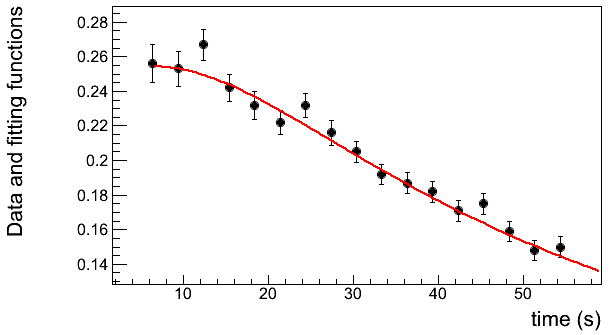 20
Spin coherence time extracted from numerical fit
Performance
One Store 8x107 turns
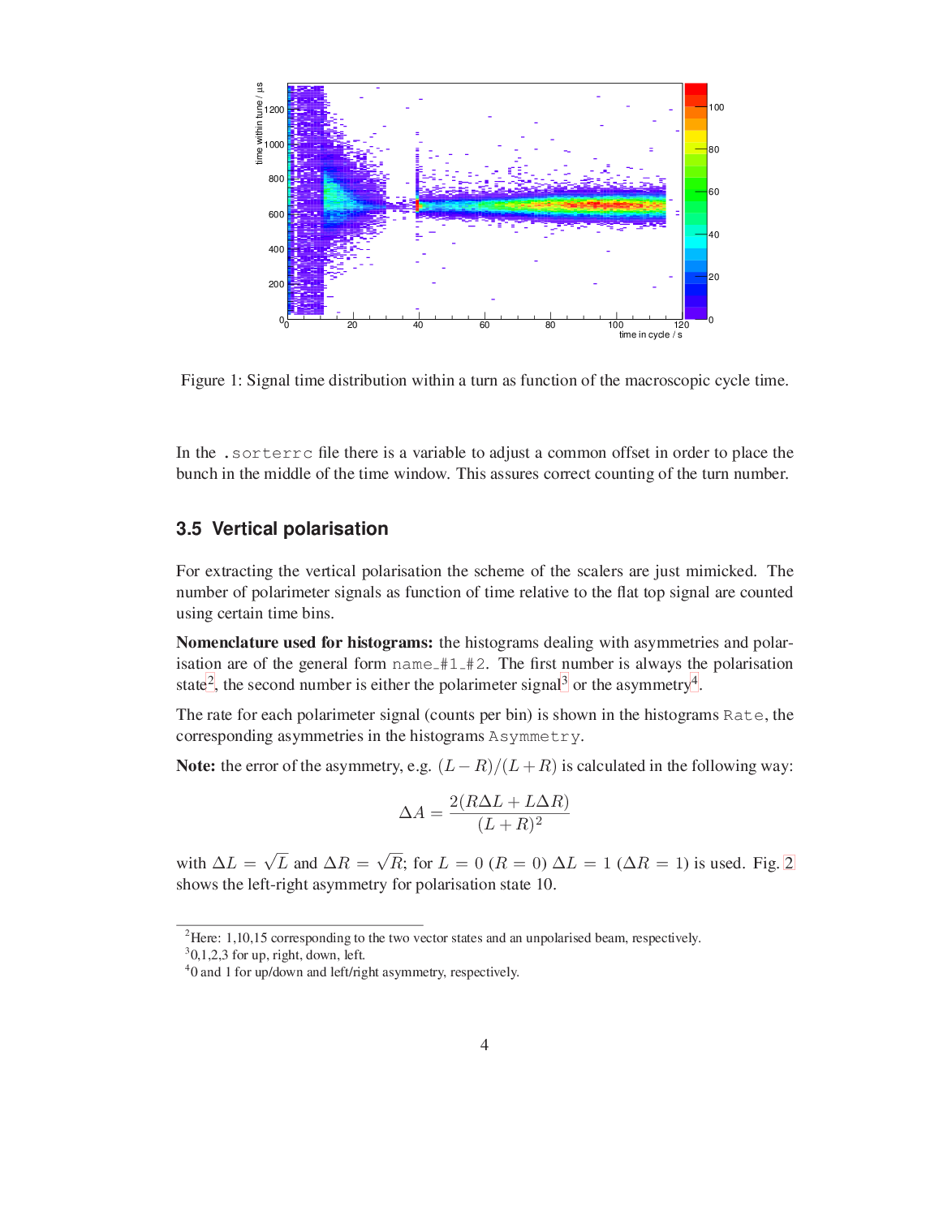 Time stamp system
COSY orbit =
183 m
Bunching starts 
Cooling starts
Full extraction 
starts
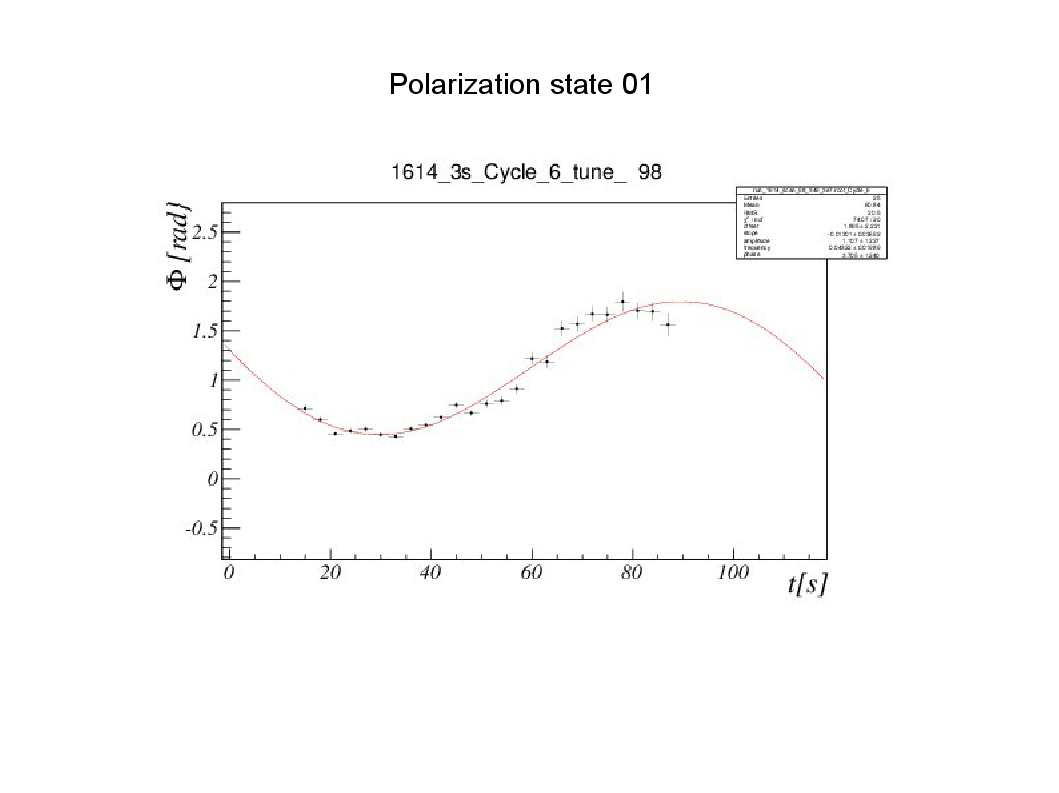 Spin-tune and machine stability
Phase over time can be tracked with precision  10-8
Stability of the ring magnets < 2x10-7
from Dennis Eversmann
P. Lenisa
Search for EDM in Storage Rings
21
Beam emittance studies
Beam Profile Monitor
y
Beam preparation
Pol. Bunched  deuteron beam at p=0.97 GeV/c
Preparation of beam by electron cooling.
Selective increase of horizontal emittance 
Heating through white noise
1 fill
x
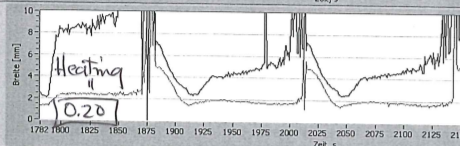 Quadratic dependence of spin tune on size of horizonthal betatron oscillation
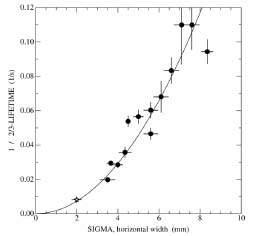 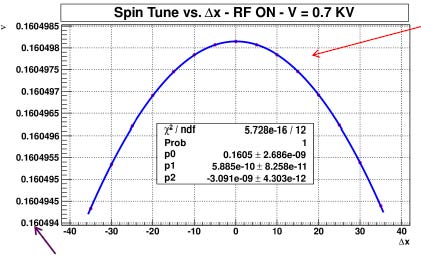 Cooling+bunching
Horizonthal heating
Investigation of emittance effect on spin-coherence time:
(betatron oscillation  Longer path  different spin tune spin decoherence)
Simulations (COSY Infinity)
Measurement at COSY
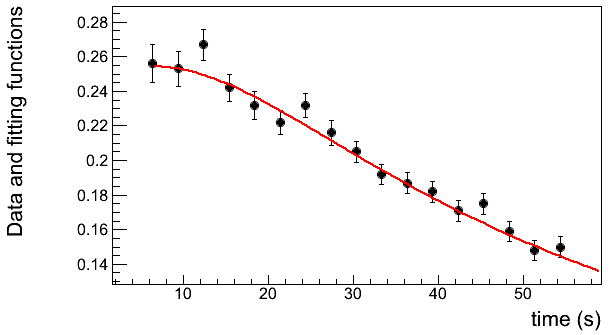 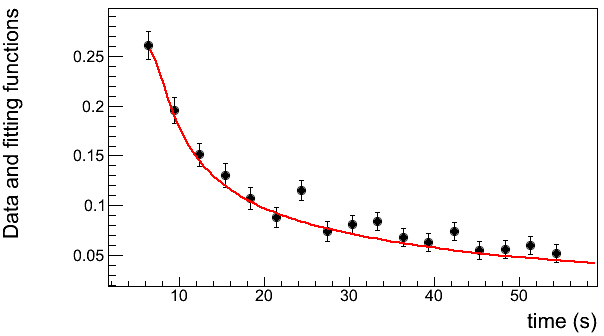 Narrow profile
Wide profile
(from A. Pesce)
Beam emittance affects spin-coherence time
22
Lengthening the SCT by COSY sextupoles
Spin tune spread correction
Particle orbit correction
6-pole field:
Use of 6-poles where bx function is maximal
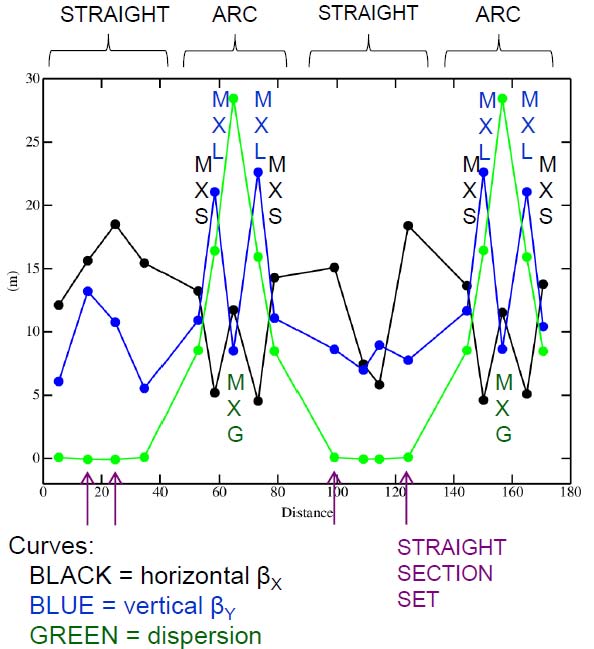 Sextupoles at bx max
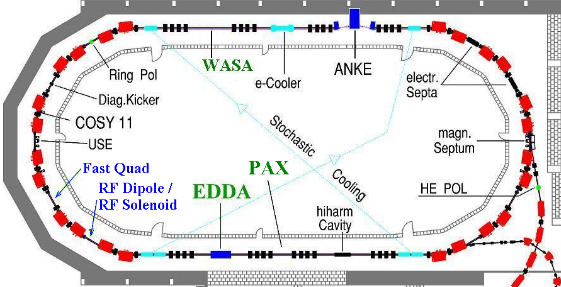 23
Results
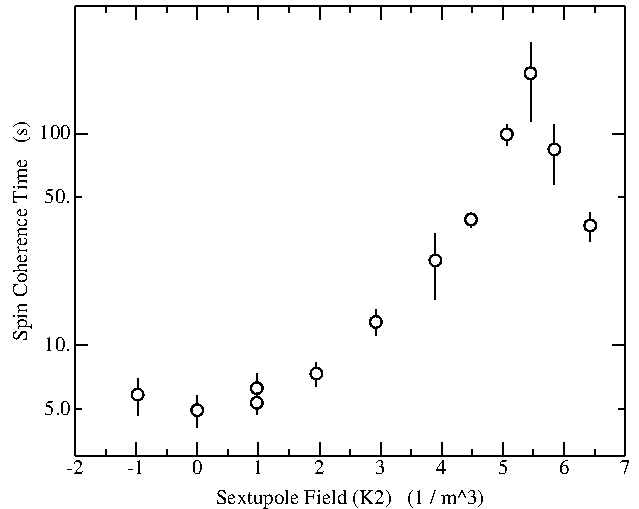 Compensation by means of 6-pole fields:

1/tSCT = A<q2x> + a<q2x> 	A = original effect
						a = sextupole effect

Choose a= -A
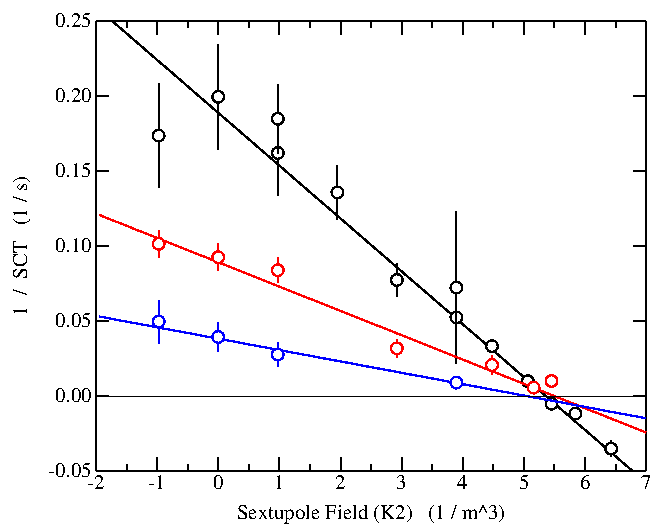 Wide profile
Medium profile
Narrow profile
Different horizontal profile widths
Different slopes
Zero crossing indep. of width
Same zero crossing!
24
Conclusions
Non-zero EDM  within the actual experimental limits clear probe of new physics
Polarized beam in Storage Rings might pave the way to first direct measurement of EDM of charged particles.
Technical challenges for the EDM experiment in Storage Ring.
Long Spin Coherence Time.
At the COSY ring dedicated feasibility tests are underway.
SCT studies on a real machine
Emittance affects SCT of the stored beam.
Sextupole field can be effectively used to increase SCT.
.Further developments:
Measurement repetition in y – axis inhibithed by vertical machine acceptance
Compensation of (<DP/P>)2 with the same principle
Test of spin-tracking codes on the real measurement
P. Lenisa
Search for EDM in Storage Rings
25
Spin coherence time collaboration

Z. Bagdasarian1, P. Benati2, S. Bertelli2, D. Chiladze1,3, J. Dietrich3, S. Dimov3,4, D. Eversmann5, G. Fanourakis6, M. Gaisser3, R. Gabel3, B. Gou3, G. Guidoboni2, V. Hejny3, A. Kacharava3, 
 V. Kamerdzhiev3, P. Kulessa7, A. Lehrach3, P. Lenisa2, Be. Lorentz3, L. Magallanes8, R. Maier3,  D. Michedlishvili1,3, W. M. Morse9, A. Nass3, D. Öllers2,3, A. Pesce2, A. Polyanskiy3,10, D. Prasun3, J. Pretz5, F. Rathmnann3, Y. K. Semertzidis9, V. Schmakova3,4, E. J. Stephenson11, H. Stockhorst3,  H. Ströher3, R. Talman12, Yu. Valdau3,13, Ch. Weideman2,3, P. Wüstner14.
1Tbilisi State University, Georgia
2University and/or INFN of Ferrara, Italy
3IKP Forschungszentrum Jülich, Germany
4JINR, Dubna, Russia
5III. Physikalisches Institut RWTH Aachen, Germany
6Institute of Nuclear Physics NCSR Democritos, Athens, Greece 
7Jagiellonian University, Krakow, Poland
8Bonn University, Germany
9Brookhaven National Laboratory, New York, USA 
10Institute of Theoretical and Experimental Physics, Moscow, Russia
11Center for Exploration of Energy and Matter, Indiana University, Bloomington, USA
12Cornell University, New York, USA
13Petersburg Nuclear Physics Institute, Gatchina, Russia
14ZEL Forschungszentrum Jülich, Germany
P. Lenisa
Search for EDM in Storage Rings
26
P. Lenisa
Search for EDM in Storage Rings
27
Polarimetry of precessing horizontal polarization
Measurement of horizonal polarization.
No frozen spin: polarization rotates at 120 KHz.
x
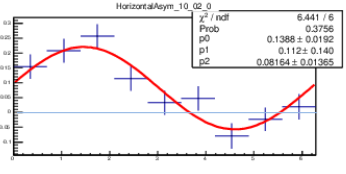 (U-D asymmetry)
Polarim.
Polarim.
z
Amplitude vs time
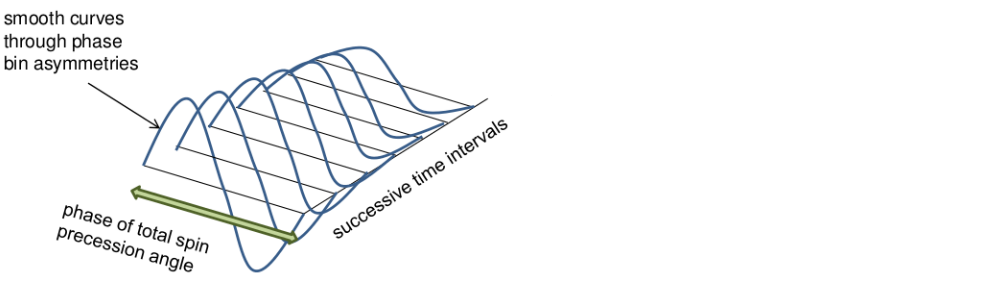 Derivation of horizontal spin coherence time
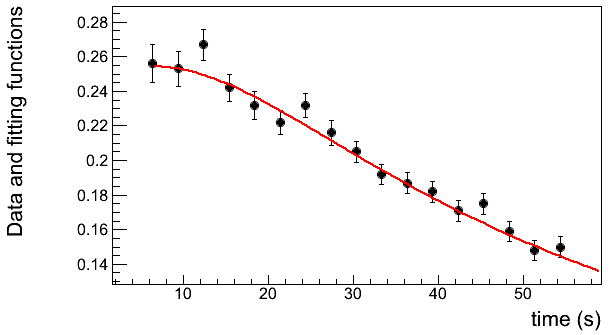 28
Spin coherence time extracted from numerical fit
28
Emittance studies on horizonthal SCT
y
Beam preparation
1 fill
x
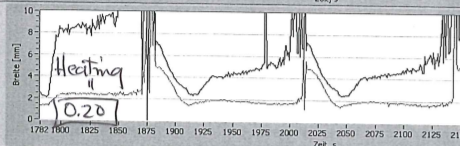 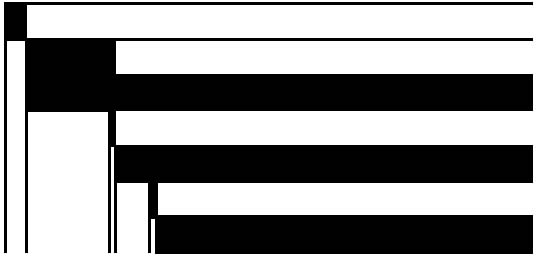 Injection and acceleration
Cooling
Bunching
Selective heating
Extraction on target
Cool & bunch
Horizonthal heating
RF solenoid
SCT measurement
Investigation of emittance effect on spin-coherence time:
(betatron oscillation  Longer path  different spin tune spin decoherence)
3
39
Time (s)
27
140
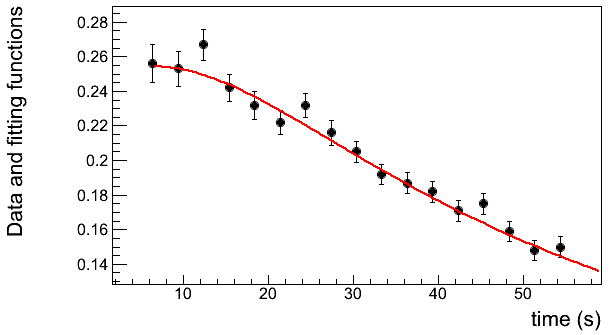 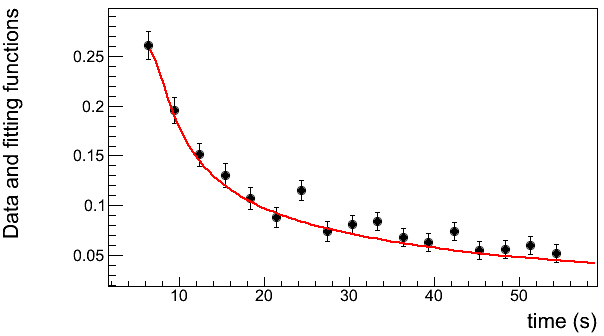 Narrow profile
Wide profile
Beam emittance affects spin-coherence time
29